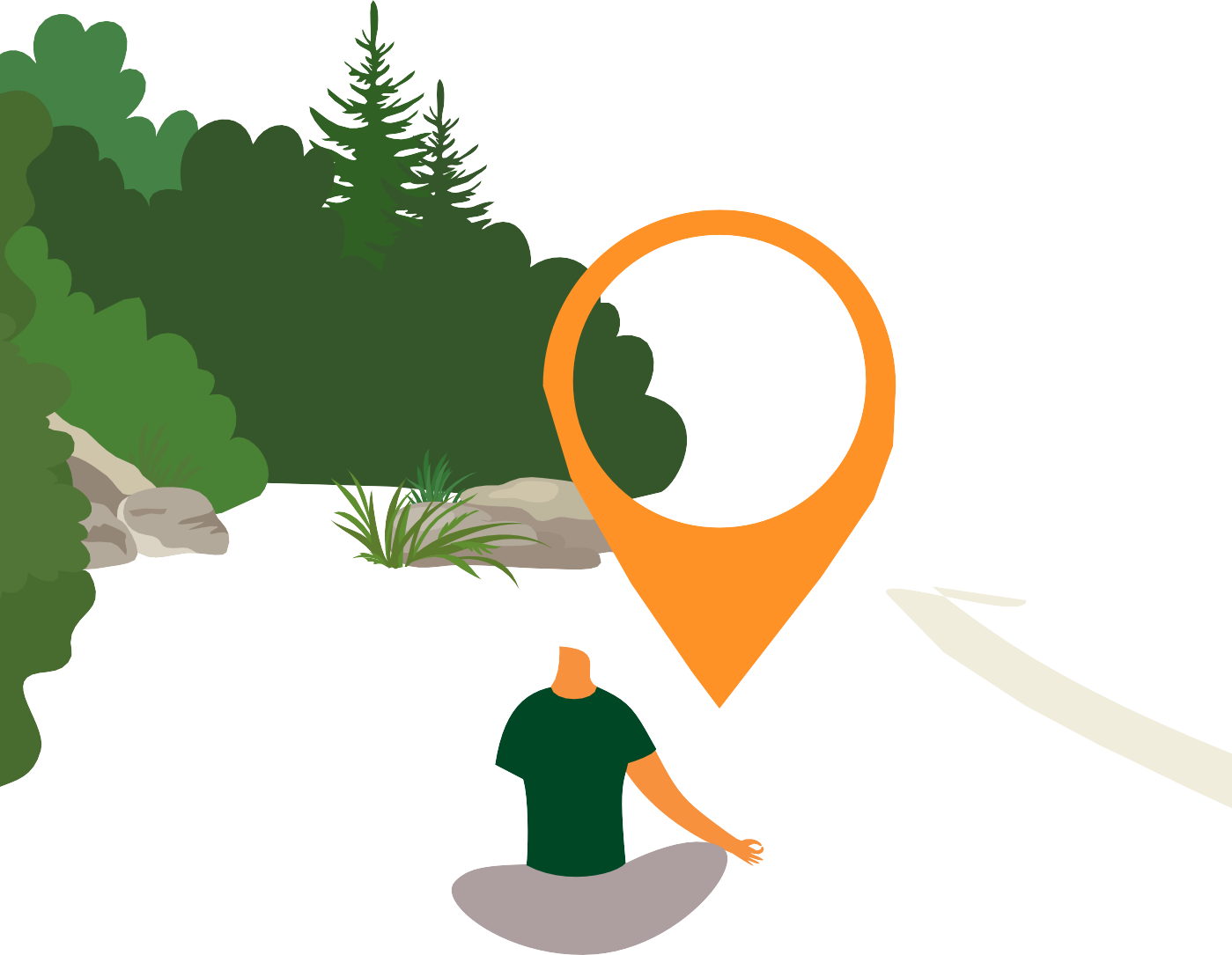 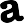 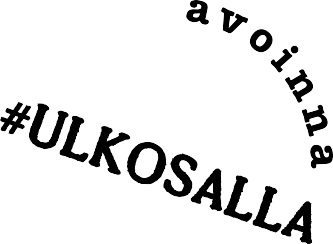 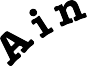 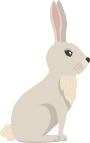 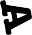 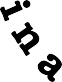 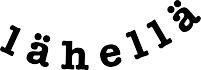 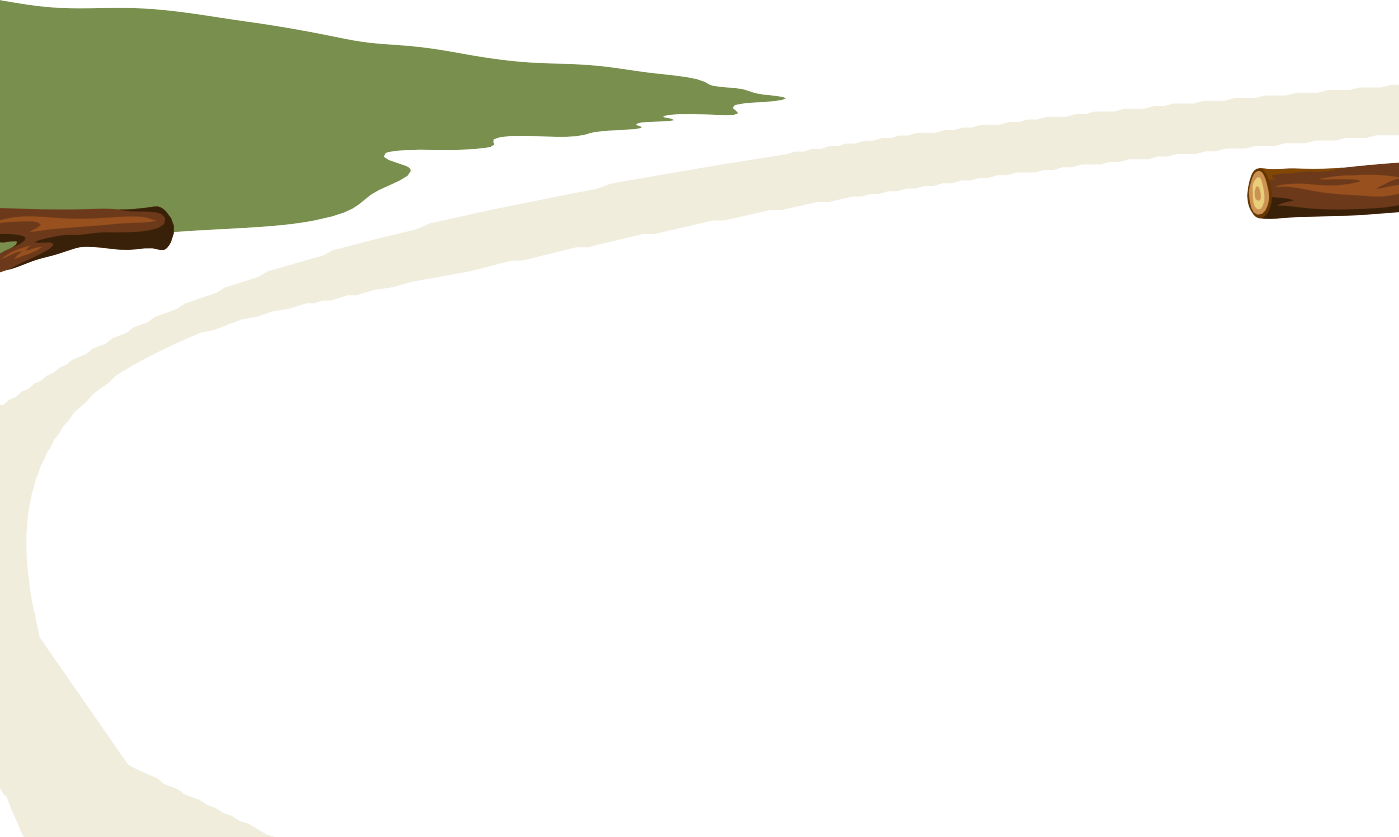 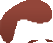 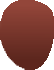 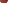 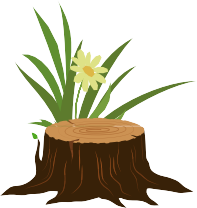 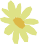 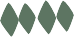 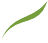 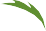 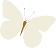 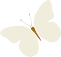 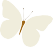 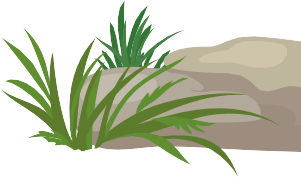 OLOHUONE
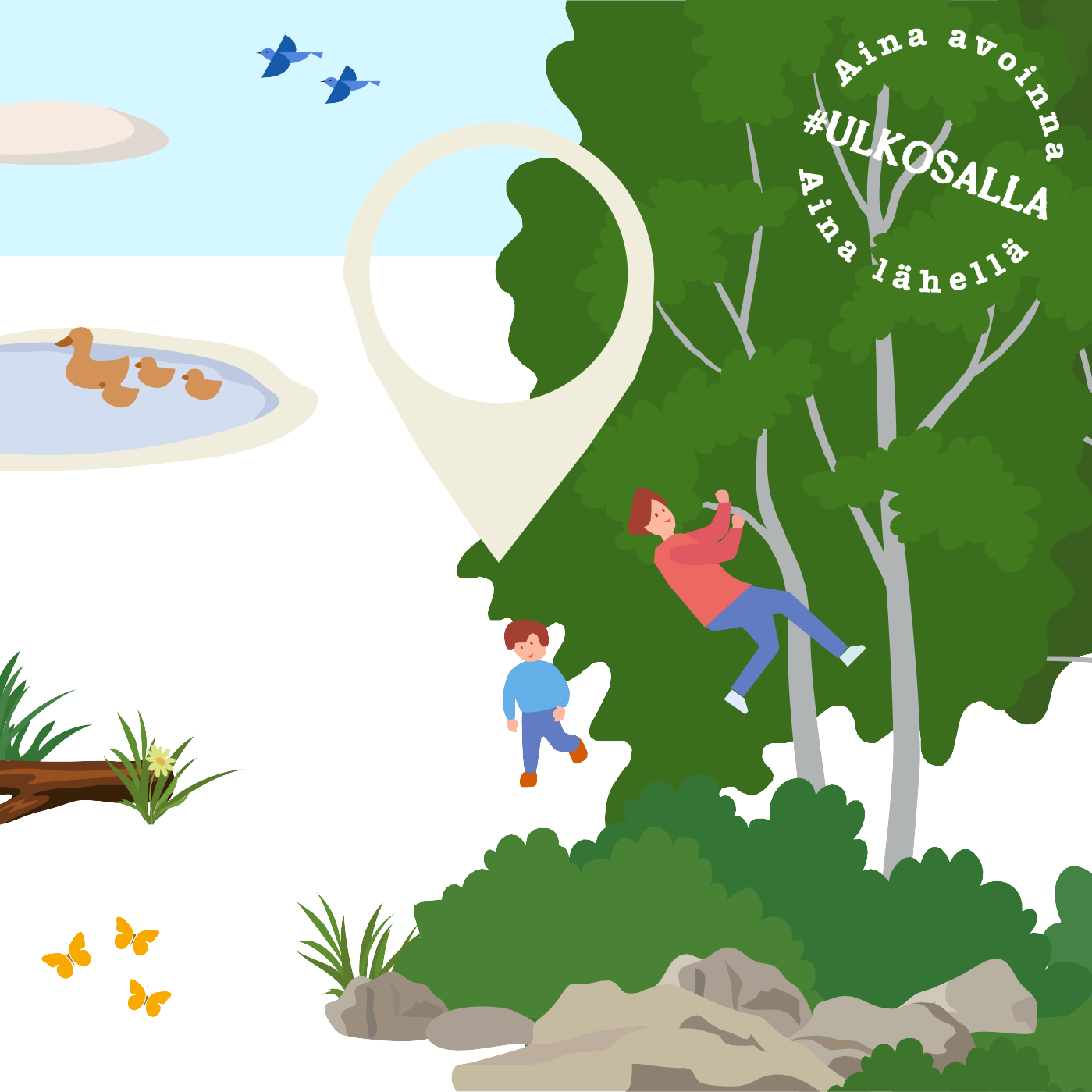 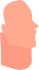 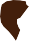 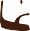 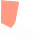 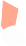 TEMMELLYSPAIKKA
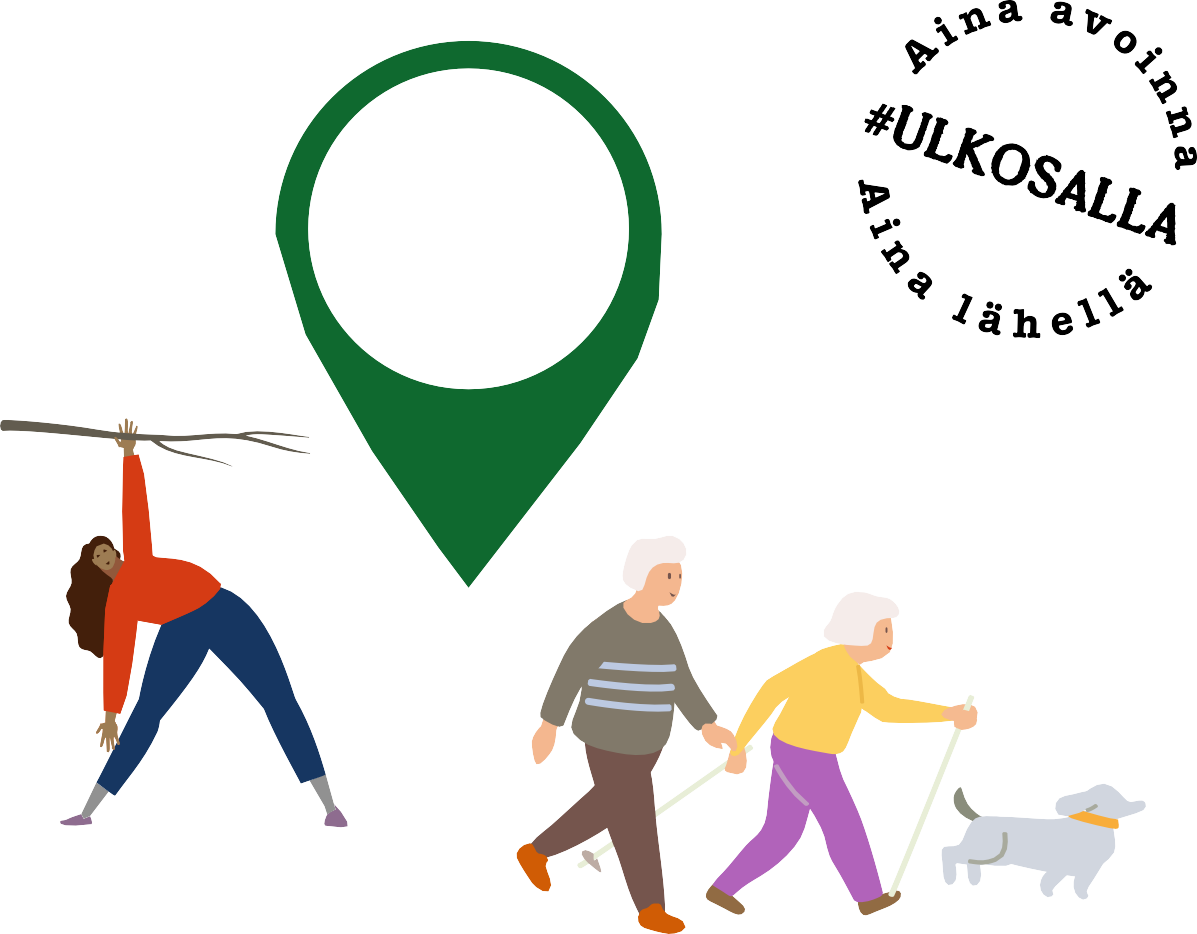 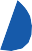 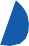 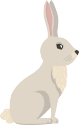 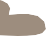 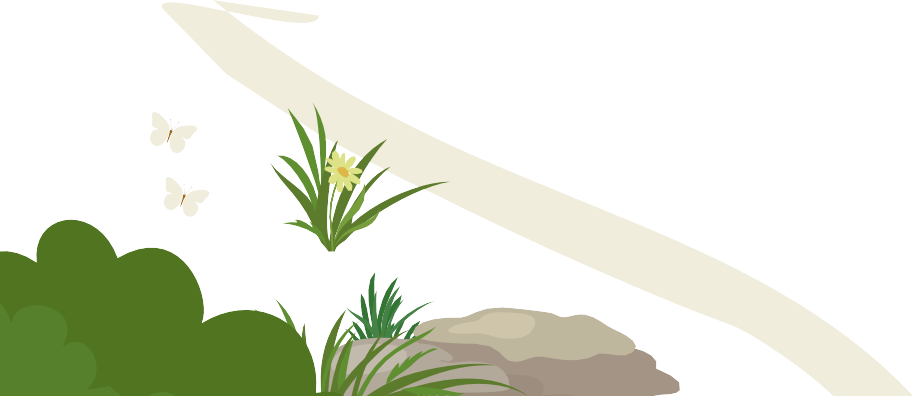 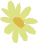 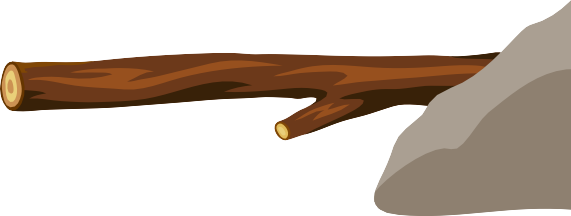 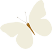 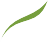 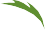 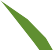 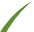 TREENISALI
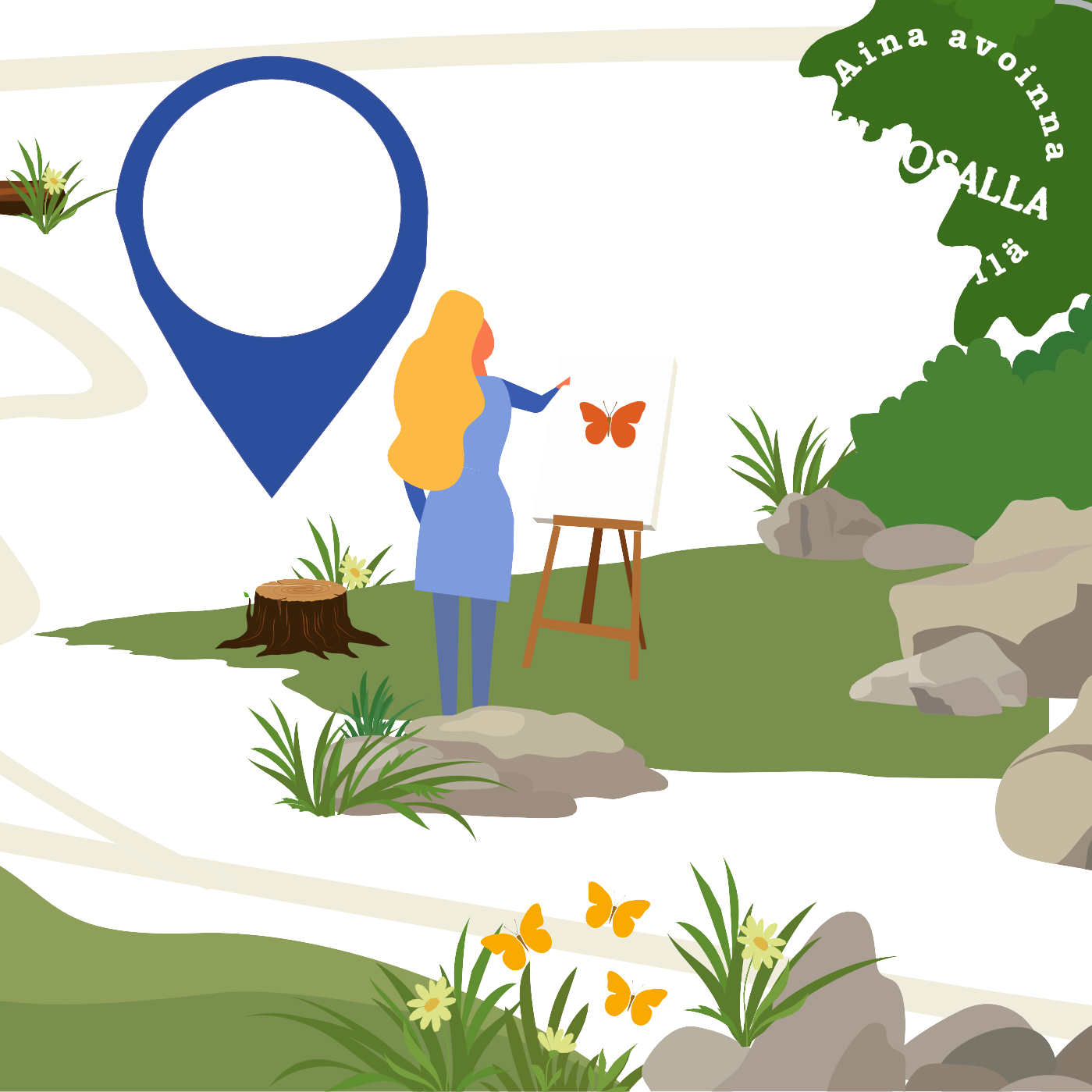 ATELJEE
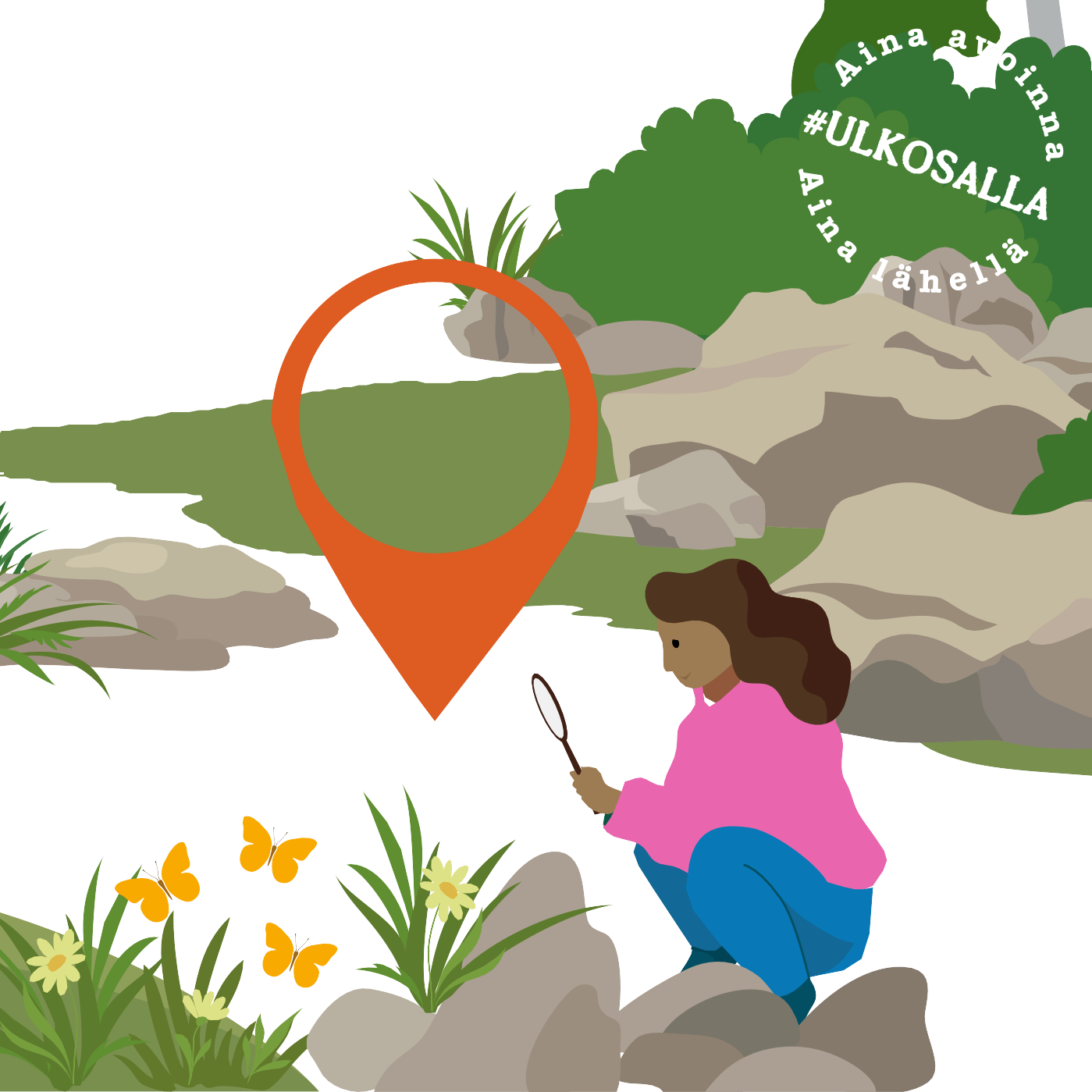 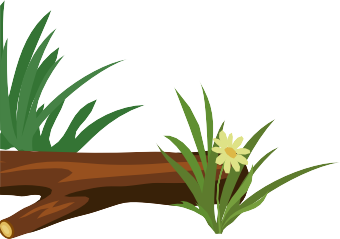 TUTKIMUSLABORATORIO
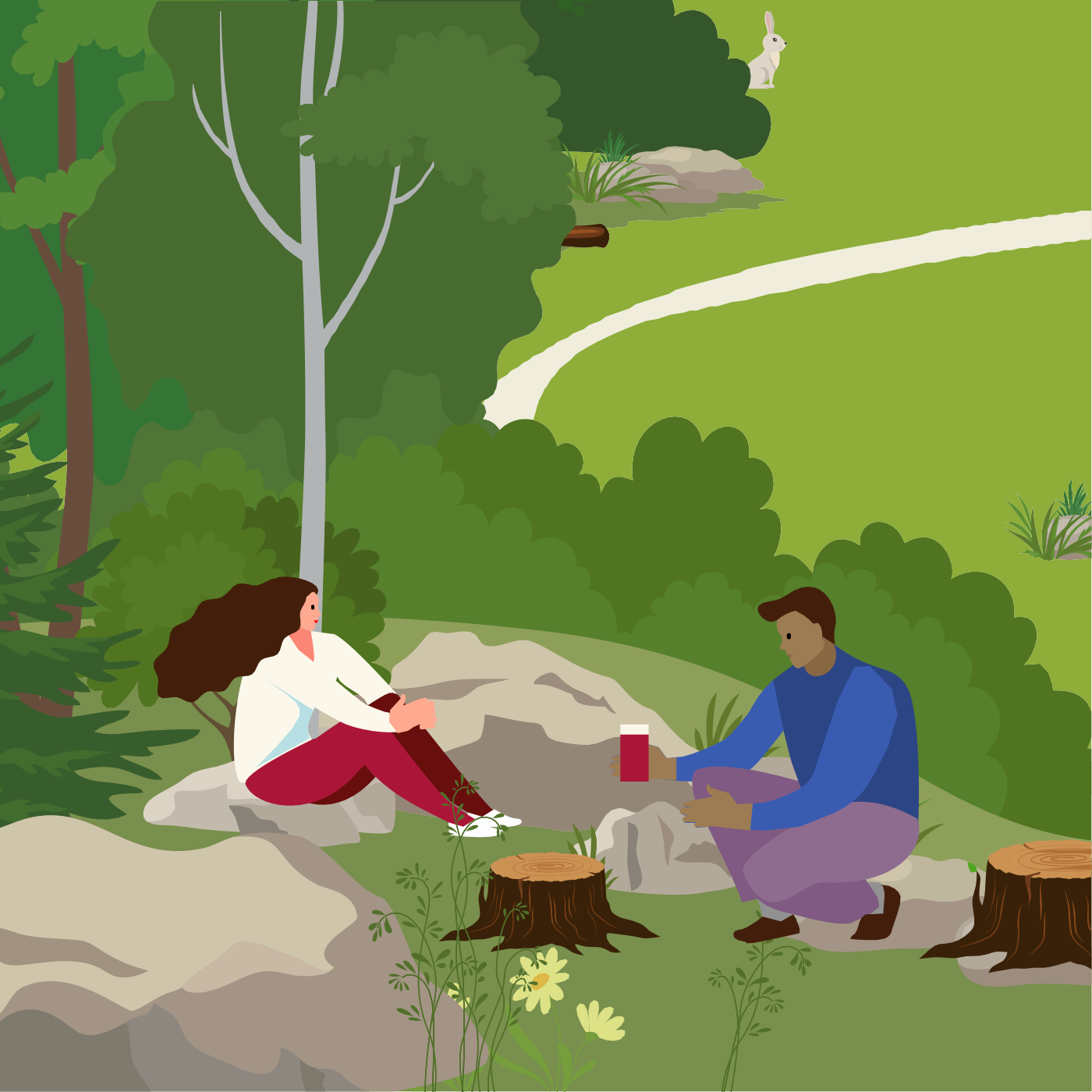 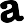 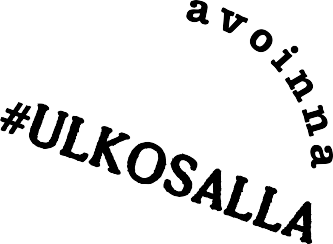 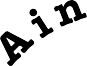 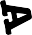 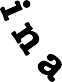 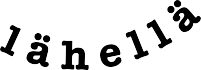 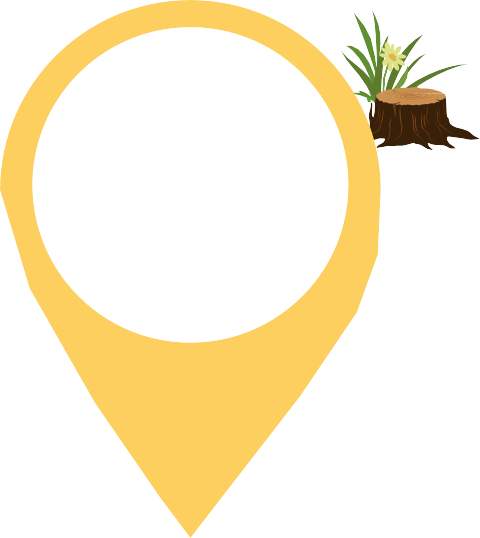 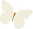 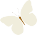 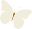 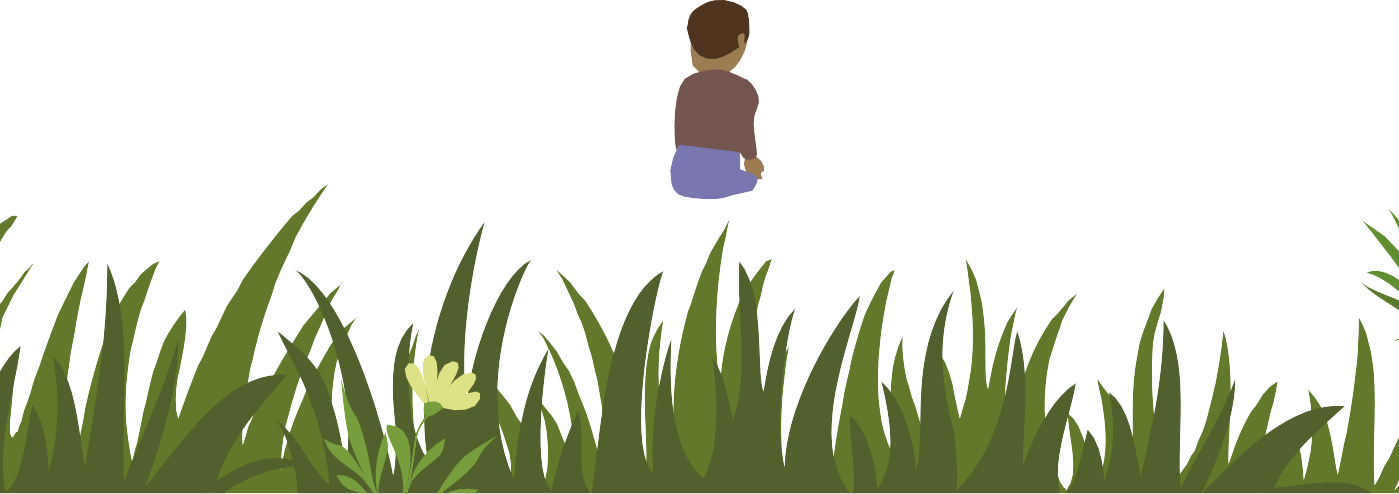 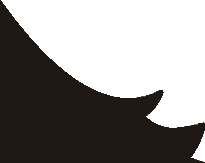 EVÄSPAIKKA